Managing Data and Projects  Across the Globe
University of Massachusetts  Software Engineering
Donna Ferullo,
Director of
Research Programs, ASA
April 1, 2010
A Survey Of…
Clinical Data Management
Global Project Management Lessons Learned
Internationalizing a Product
Introduction to Clinical Data Management
What is it?
Who does it?
How does it affect me?
What does it look  like to a software engineer?
Clinical Data Management (CDM)
“When new drugs or devices are tested in humans,  the data generated by and related to these trials is known as clinical data.  This data represents a huge investment by the biopharmaceutical or device company and is one of its greatest assets.  It is the data that will eventually make a new product useful- and marketable- in disease therapy.”
 -Suzanne Prokscha, Practical Guide to Clinical Data Management
Who Does It?
Drug companies
Medical device companies
Biotech companies
Hospitals
Research labs
Nonprofit disease organizations
University/corporate collaborations
CDM
“ The management of clinical data has become a critical element in the steps to prepare a regulatory submission and to obtain approval to market a treatment.  As its importance has grown, clinical data management (CDM) has  changed from essentially a clerical task in the late 1970s and early 1980s to the highly computerized specialty it is today”      
            -Suzanne Prokscha, Practical Guide to Clinical Data Management
How Does It Affect Me?
Affects your health, safety, and access to latest medical innovations:
           -Clinical Data Management feeds FDA and regulatory approvals in the US
           -Products of unapproved studies cannot reach the public
How Does It Affect Me?
Survey the field
Learn the terms
Be able to discuss in an interview
 Increase  your options
Appreciate the opportunities of the vast science and research institutions in an urban academic market
Position Examples
Regulatory Affairs
Clinical Software Engineering
Biotech Product Development
Medical Device Manufacturing
International Product Management
Clinical Data Manager
Disease State and Registries Software Engineering
Treatment Guided Research Software (ASA)
Hospital Clinical Systems Software (Phillips)
Electronic Medical Records (coordinated national effort)
The Organizational Entities
Sponsor – company that wants approval
CRO- clinical research organization
PI- Principal Investigator, research trained
Protocol/Study- the research project and the rules
Phase 1-IV Clinical Trials- the flow of research
Study sites- clinics participating, dispersed
Subjects- humans in the study
Data- recorded from the subjects
Clinical Trial Phases
Phase I: Researchers test a new drug or treatment in a small group of people for the first time to evaluate its safety, determine a safe dosage range, and identify side effects.
Phase II: The drug or treatment is given to a larger group of people to see if it is effective and to further evaluate its safety.
Clinical Trial Phases
Phase III: The drug or treatment is given to large groups of people to confirm its effectiveness, monitor side effects, compare it to commonly used treatments, and collect information that will allow the drug or treatment to be used safely.
Phase IV: Studies are done after the drug or treatment has been marketed to gather information on the drug's effect in various populations and any side effects associated with long-term use.
The Online Entities
Database
Case Report Form
Data Entry Fields
Rules and Validations
Electronic Data Capture
Remote Data Capture
Phone Data Capture
The Nuts and Bolts of a Data Management Project
Data management plan ->
Study setup ->
Tracking CRF data ->
Entering data ->
Managing lab data ->
Identifying and managing discrepancies ->
Collecting adverse event data ->
Nuts and Bolts, Continued
Coding reported terms ->
Creating reports and transferring data->
Closing studies .



Clinical Data Management by Suzanne Prokscha
FINAL DATA
Clinical Trial Visual
PI and Protocol
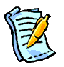 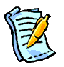 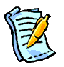 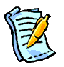 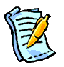 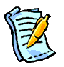 Case Report Form
Clinical Sites With Subjects :EDC, RDC, IRT
Subject Data
Sponsor’s Database
CDMS
Data Management Plan
Project management document for a data management project
Written by the clinical data manager
Defines roles and responsibilities for each of the phases named:
           - work  performed
           - who will perform
           - which SOPs?
           - what documentation or output?
QA and GCP compliance- both require a plan
Study SetUp
Definition and creation of a database using database design document
Preparation of manual data entry applications
Design and programming of transfer or loading programs
Must balance:
          - clarity, ease, speed of data entry
          - efficient creation of analysis  data sets
          - source data transfer formats
Common Data Management Entry Fields
“Hidden” text fields
Dates of all kinds
Text fields and annotations
Header information
Single check boxes
Calculated or derived values
Special integers
Preparing Data Entry Inputs:Screens and Systems
Heads up data entry
Heads down data entry
Data coordinators resolving discrepancies
Imaging  systems and OCR
Entry databases
Electronic transfer programs
Standards and standards  czars- CDISC
                  new fields, variations on fields, new codelists, additions to codelists, changes in groups of fields
Entering Data
Manual and OCR
Reducing transcription errors
Pre-entry review
Edits
QA
System tasks check manual tasks
Newer: digital imaging data, my field has electrical imaging data
Managing Lab Data
Blood chemistry, hematology, biomarkers, lipids, etc.
Largest percentage of study data by sheer
    volume
Storing in tall skinny format
Normalizing units
Checking ranges- validation and rules
Central labs
Loading applications
Identifying and Managing Discrepancies
Discrepancies are inconsistencies in the data that require research
Discovered by manual or system review
            internal and external system checks
 Flag and notify investigator on a query form
Collect and record resolutions from all possible sources
Nifty ways to automate this process
Collecting Adverse Event Data
Uh oh “undesirable experience”
          rash, death
Strict regulatory requirements:  CFR21
Autocoding
Signs/symptoms events and serious adverse events are collected differently
Serious adverse events must go to a safety system and be reconciled with CDM before end of study
Coding Reported Terms
Coding  takes free text and classifies it to like terms for analysis
          ex. “sore head” “head pain”  “headache”
Common coding dictionaries
            COSTART= Coding Symbols for a Thesaurus of Adverse Reaction Terms
             ICD-9-CM=International Classification of Diseases, 9th Revision
             WHODRL- World Health Organization Drug Reference List
The Coding Algorithm (Heavy on Autocoder)
Collect and store the reported term
Run the autocoder
If code is found, autocoder stores the results
If code not found, autocoder stores the term for manual coding
Manual review of uncoded terms assigns a code in a separate table, or
Registers a discrepancy on the reported term
Reruns the autocoder, then finds a match
Creating Reports
Reports serve internal staff and management
Often guide interim analysis- “kill it?”
Name the selection criteria and construct the SQL or other query  (“Of all males 40-44 who tried this statin, how many developed adverse reactions and how severe was the reaction, and what was their baseline BP before the study began?”)
Standard and Ad Hoc Reports
Validation
Transferring Data
Reports summarize data; transfers send the whole files
Used for external data review or satellite locations
Validated program or application
Use transfer metrics and transfer checklists to be sure the process is without error
                 - no. of files
                  - file sizes
                 - no. of patients per file
                 - no. of records per patient
                 - no. of variables or fields
Closing Studies
Last patient in
Data “lock” – time is competitively tracked
Before lock, all data, corrections from sites, calculated values, and codes for reported terms must be in- else discrepancies could result
Collect final data, resolve all queries, perform final QC(audit trail), complete documentation, sign off
Ready for data analysis
Now What
Data analysis, final reporting, regulatory approval process
Huge competitive pressures
              -Time
              - Isolated servers
              - Security in data centers
              - Contingency plans and disaster recovery
Competition to Final Data Analysis
Every day delayed to market is $1 M as of 2005
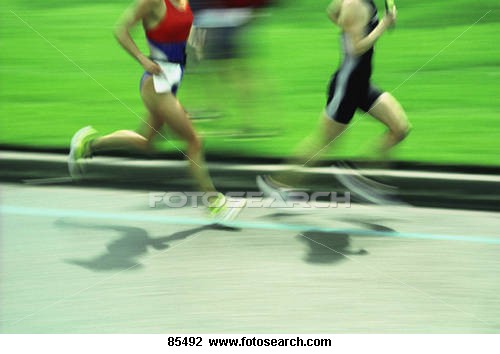 In the Regulatory World…
Compliance determines usability of data
Document, Document, Document
Auditing rules: mapping success
    Your use cases  must match your engineering plans, must match your QA plans, must match your test cases, must be signed, properly dated, properly filed in excruciating detail or you will not pass. If you don’t pass, you can’t use the data.
Validated Systems
Every new system implemented must be tested in accordance with a validation plan
Validation packages as a QA offering- often use every QA script- consulting gig too
FDA requirement
Validation in the pharmaceutical industry is defined as the establishment of evidence that the computer system does what it purports to do and will continue to do so in the future
Project Management Insurance: Lessons Learned
Archival
The verbal project manager
The art of bird dogging
Product management, marketing and watching the competition
Managing  scope creep
Archival
Maintain an online, common record
           - Sharepoint, Wiki pages, Google, in house
           - Make that record the repository
           - Lives beyond project
           - Reference-able, auditable
           - Central, accessible daily, the standard
Refer everyone to the repository
“Bible”- if not there, it is not part of project
The Verbal Project Manager
Hold in-person group meetings for requirements review, project plan review
You cannot overcommunicate
You cannot overestimate the misunderstandings that can occur on email
Pick up the phone
Maintain your working relationships
Hold Group Meetings of All Stakeholders
Promotes understanding
Efficient, minimal, but critical
Archive minutes
Review  requirements and critical changes  in  live session with all stakeholders- communicate successes and delays in person
Check the project plan weekly and ask for deliverables
                Authority and accountability
The Art of Bird Dogging
You must have and project authority
Use that authority to hold deliverables to time and make others accountable
Track your project plan
Send reminders and follow up by phone
Meet weekly to ensure deliverables met
Watching The Competition
Your scope must reflect market competition
Pay attention to product management, marketing, road map, competitive analyses
In long product development cycle, he who arrives with the best features wins
Example in autism software: reports feature and longitudinal graphing functionality
When Scope Creep Is Good
Cost/benefit, ROI analysis
Management decision then live group meeting
Controlled scope creep
                Change control system
Stay in tune with marketing to maintain competitive edge
Project Management Education
Online:
http://www.gatlineducation.com/projectmanagement_overview.html
Free introductory:
http://www.suite101.com/course.cfm/17517/seminar
Most biotech or software professionals I know used PMP or Six Sigma certification
Internationalizing Software
Internationalizing (I18N) means the code:
    designing applications so that they can be localized (adapted) to various languages and regions without engineering changes

Localization means translating the language
The Tech Side of I18N
Source code embedded with language strings are "internationalized" by extracting "hard coded" text strings and replacing them with references to a resource file external from the source code. This has the advantage of unicode compliance. This separation of logic and data also makes it easier to distribute the work of translating strings to other languages. 
Alternatively, text strings in source code can simply be replaced with text of another language. This carries less risk than changing source code logic. 
The logic for translating specific words and phrases can reside in an organization's Translation Memory database.
For More Introductory Information
http://www.wilsonmar.com/i18n.htm#UglyAm

http://www.gala-global.org/en/resources/CCapsArticleMoore_EN.pdf
Working With International Teams
Learn the culture and the accent
                     The Wine; Scotland, Japan, Germany, 		China, India, Switzerland, New York, The 		Midwest, Washington, D.C.
Kick off in person and milestone meet in person
Set regular meeting calls, late night or early morning
Find a reliable protocol for communications
Use your archived repository for all contributors, international and not
Archive your project emails
Worldwide Success
Virtual teams require more, not less communication
Do not make the less cost issue a less respect issue    ex. my Swiss team
Be courteous about hours and deliver on their time   ex. beta testing
Remote management can be a pain
Be the champion for the remote programmer- they do not have a voice. Loop them in.
Worldwide Success
Know your teams and your players: make the effort and they will reward you
Projects are about software; project management success is about people and follow-through
Changes I Have Seen
From installed database products to Web

From paper CRFs entered into large institutional databases  to Electronic Data Capture

From in person teams to virtual teams, especially for family/work balance
                    national coalition example- 40%

From local tech teams to international programming teams, for cost savings
Changes I Have Seen
This means COMMUNICATION and REMOTE MANAGEMENT SKILLS are valuable

You will be leading the next wave. Keep your skills sharp, diversify and keep learning!